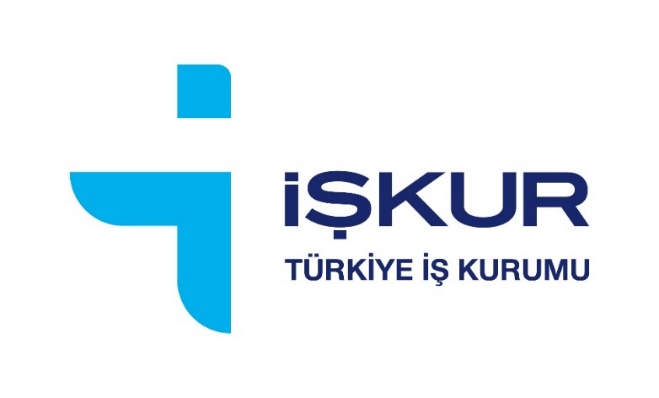 BURSA ÇALIŞMA VE İŞ KURUMU İL MÜDÜRLÜĞÜ
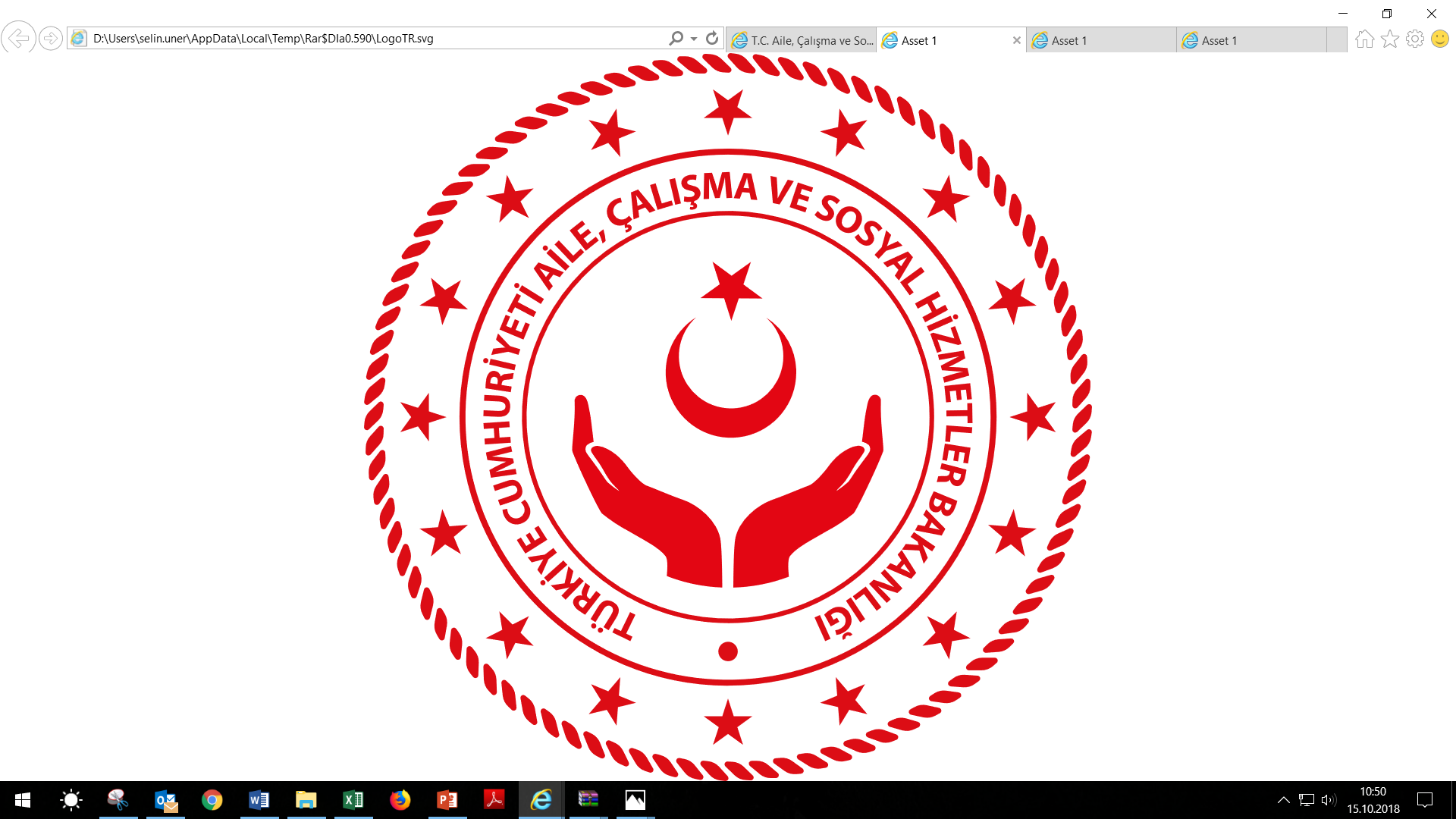 Kısa Çalışma ve 
Kısa Çalışma Uygulaması
1
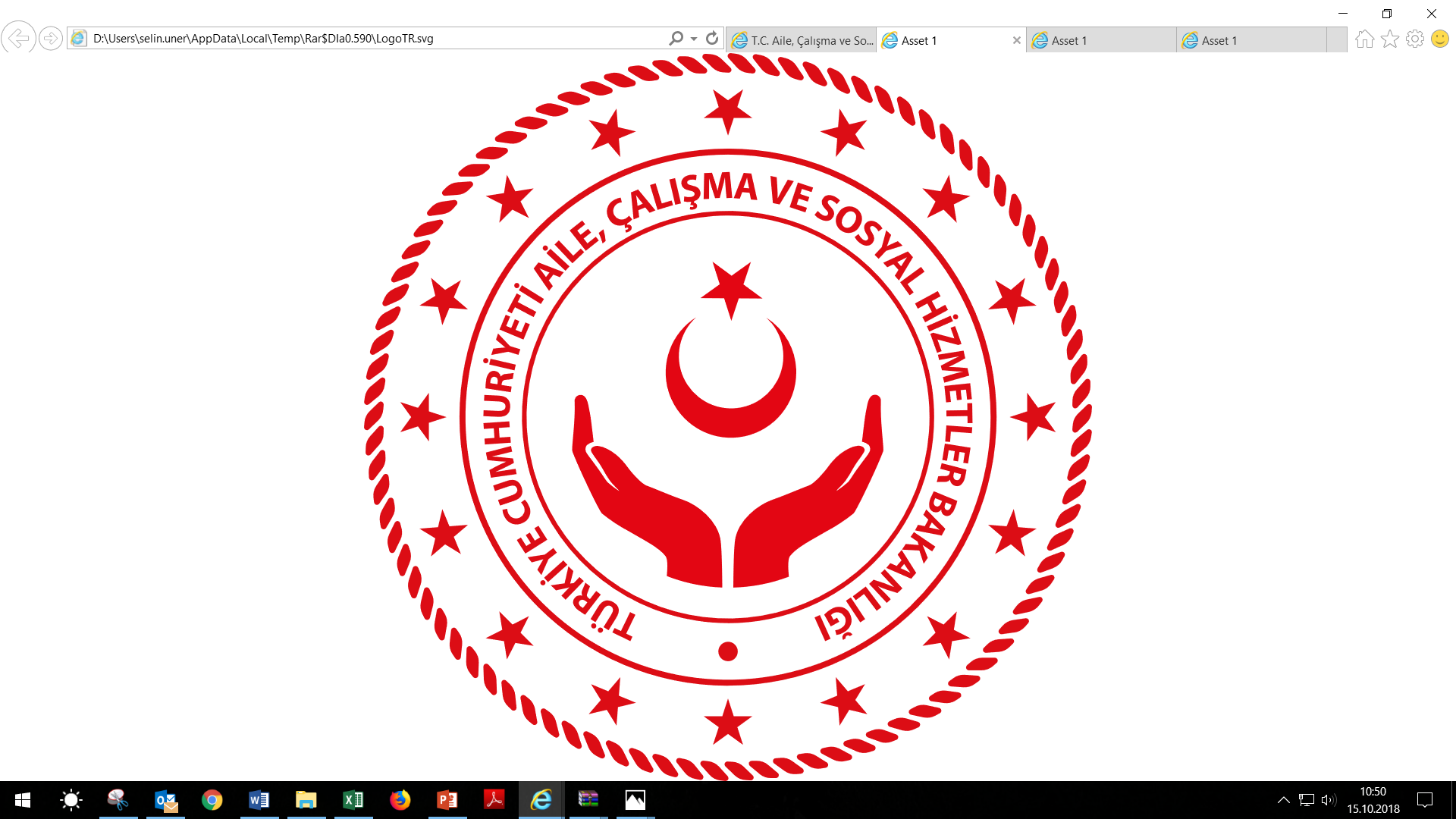 BURSA ÇALIŞMA VE İŞ KURUMU İL MÜDÜRLÜĞÜ
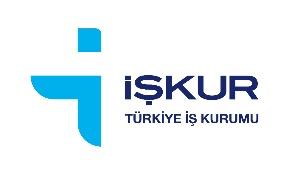 Sunum Planı
Genel Esaslar
Uygunluk Tespiti
Sonucun Bildirimi 
Ödeme Süreci
2
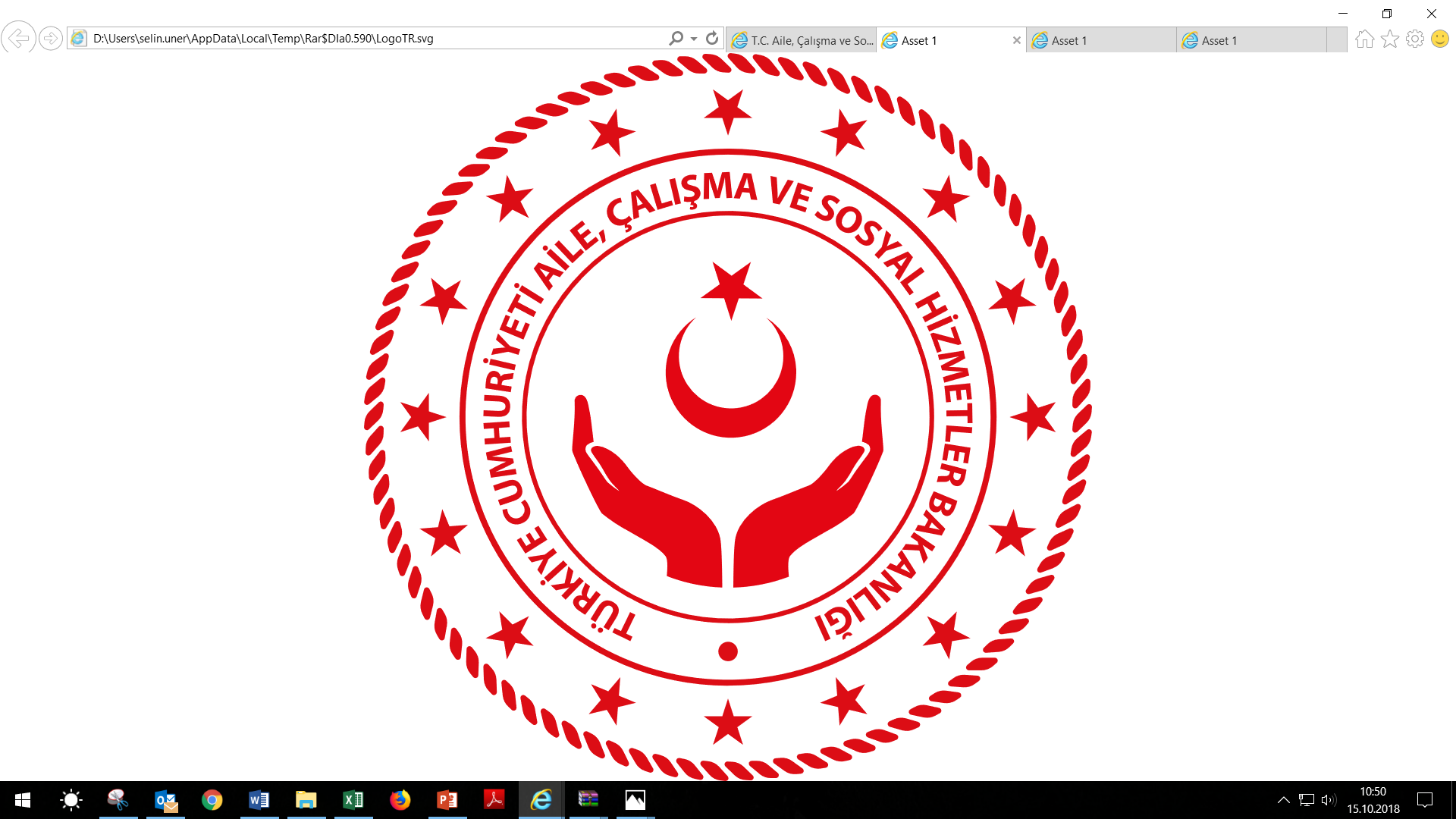 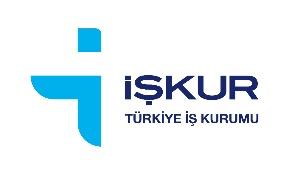 BURSA ÇALIŞMA VE İŞ KURUMU İL MÜDÜRLÜĞÜ
Genel Esaslar
Kısa Çalışma Ödeneği(KÇÖ), İşverenlerin yaşadıkları geçici olumsuz durumlar nedeniyle işyerindeki haftalık çalışma sürelerinin geçici olarak azaltılmasını ifade etmektedir.
Haftalık çalışma süresinin azaltılması veya durdurulması hallerinde, işçilere ÇALIŞAMADIKLARI SÜRELER için en fazla 3 ay kısa çalışma ödeneği ödenmektedir.
	-İşyerinin tamamında veya bir bölümünde geçici olarak en az 1/3 oranında azaltılması,
	-Süreklilik koşulu aranmaksızın en az dört hafta süreyle faaliyetin tamamen veya kısmen durdurulması,
KÇÖ amacı; personel maliyetlerini azaltan, işverenlerin deneyimli elemanlarını kaybetmesini engelleyen, işçilerin olası gelir kayıplarını azaltan ve işsizlik rakamlarının artmasını önleyen bir programdır.
3
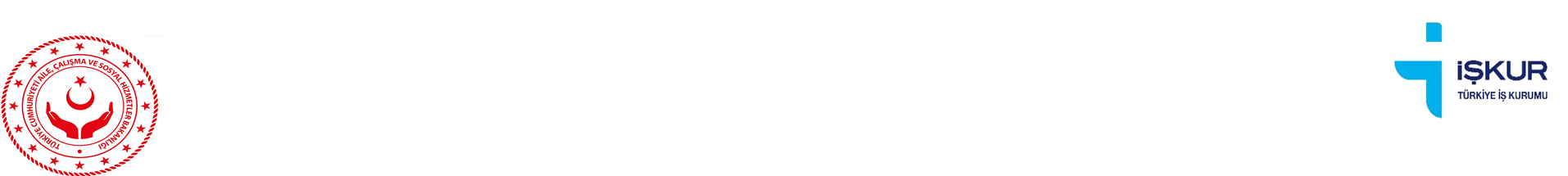 BURSA ÇALIŞMA VE İŞ KURUMU İL MÜDÜRLÜĞÜ
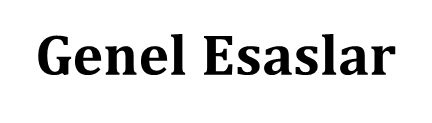 Ödemeler İşsizlik Sigortası Fonundan yapılmaktadır.
KÇÖ Uygulamasının Yasal Dayanağı;
		- 4447 sayılı İşsizlik Sigortası Kanun Ek Madde 2; Genel ekonomik, sektörel veya bölgesel kriz ile zorlayıcı sebeplerle işyerindeki haftalık çalışma sürelerinin geçici olarak önemli ölçüde azaltılması veya işyerinde faaliyetin tamamen veya kısmen geçici olarak durdurulması hallerinde, işyerinde üç ayı aşmamak üzere kısa çalışma yapılabilir.
		- Kısa Çalışma ve Kısa Çalışma Ödeneği Hakkındaki Yönetmelik
4
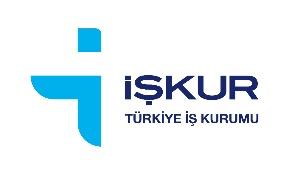 BURSA ÇALIŞMA VE İŞ KURUMU İL MÜDÜRLÜĞÜ
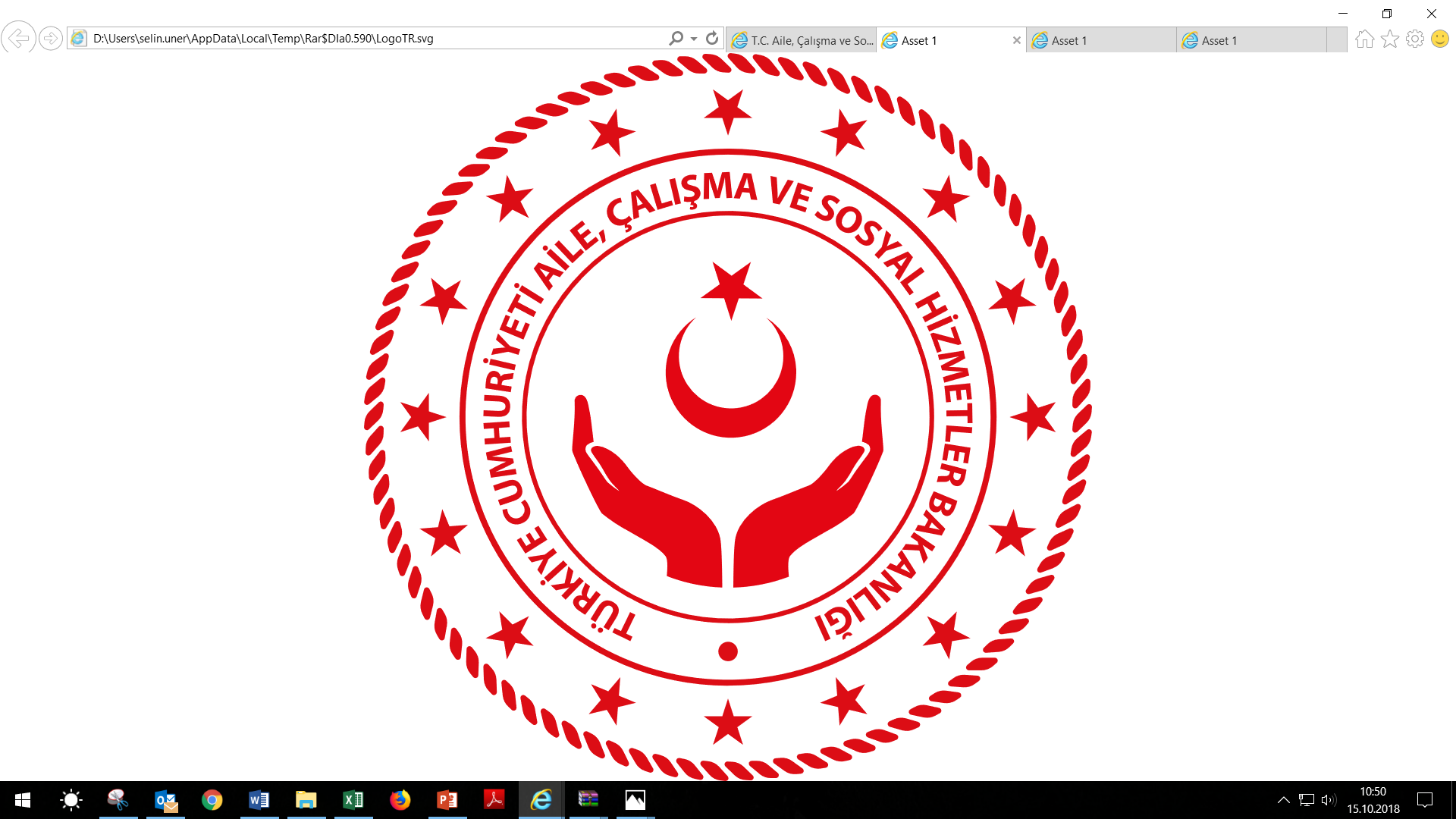 Genel ekonomik kriz, 
Sektörel kriz, 
Bölgesel kriz 
Zorlayıcı sebepler
Dışsal etkilerden kaynaklanan dönemsel zorlayıcı sebep(20.11.2018 tarihinde yürürlüğe girmiştir.)
COVİD 19 ETKİSİ
Kısa çalışma gerekçeleri;
5
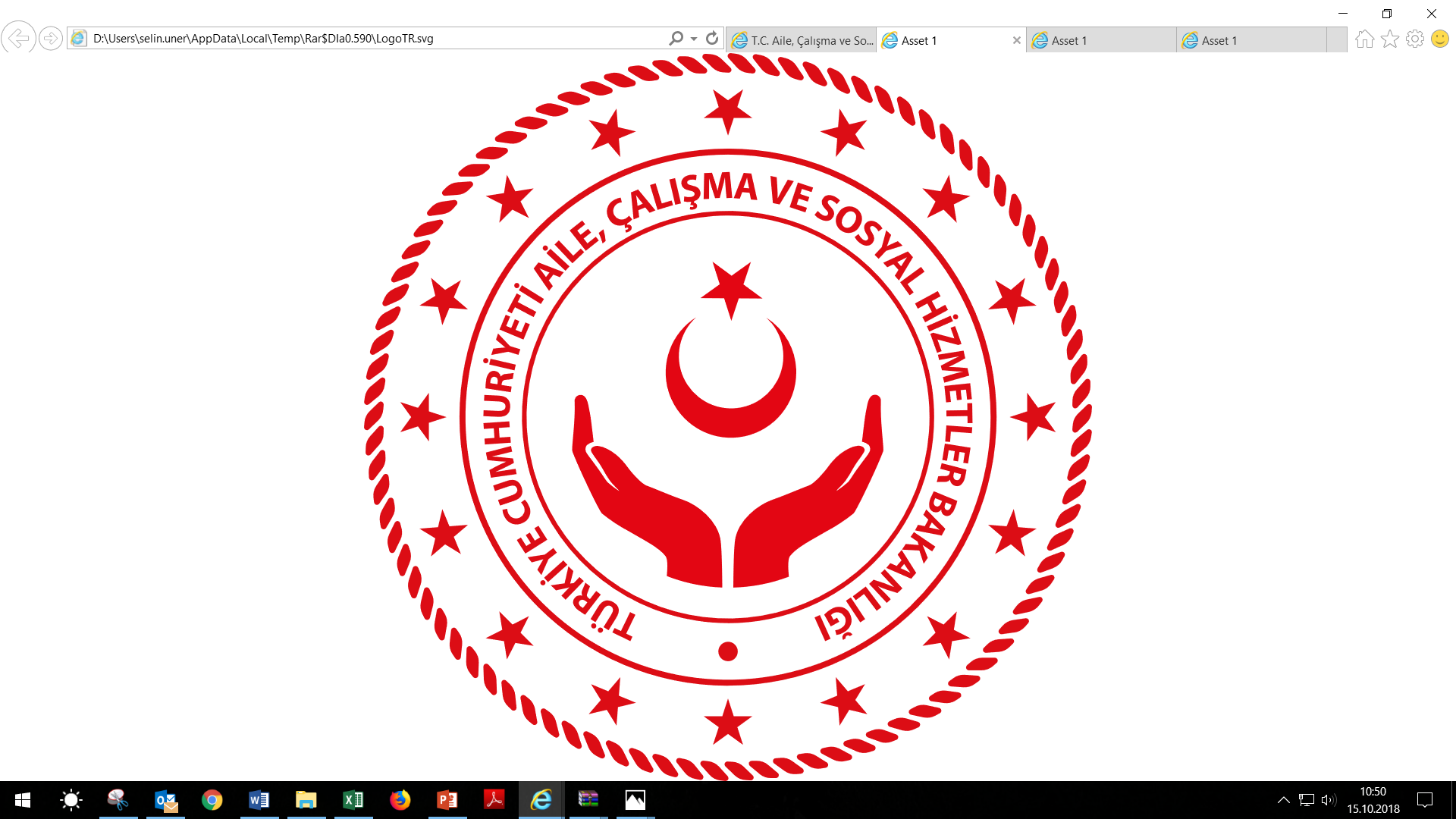 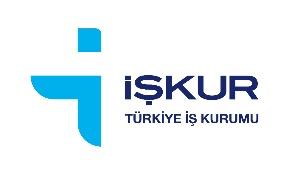 BURSA ÇALIŞMA VE İŞ KURUMU İL MÜDÜRLÜĞÜ
Yönetmelik gereği, her ne kadar genel ekonomik, sektörel veya bölgesel kriz başlıkları bulunsa da 20.11.2018 tarihinde yürürlüğe giren dışsal etkilerden kaynaklanan zorlayıcı nedenler başlığı altında başvuru alınmaktadır. 
Kısa çalışma talebi İŞKUR birimlerine yapılmaktadır.
Yönetim Kurulunun kararına istinaden işyerinin başvurusuna ilişkin uygunluk tespiti Bakanlığımız Rehberlik ve Teftiş Başkanlığı İş Müfettişleri tarafından yapılır. 
Bu kapsamda Kurumumuz Yönetim Kurulu tarafından alınan karar doğrultusunda “dışsal etkilerden kaynaklanan dönemsel durumlardan ileri gelen zorlayıcı sebep” gerekçesiyle başvurular yapılabilmektedir.
6
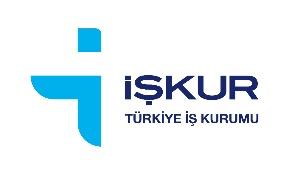 BURSA ÇALIŞMA VE İŞ KURUMU İL MÜDÜRLÜĞÜ
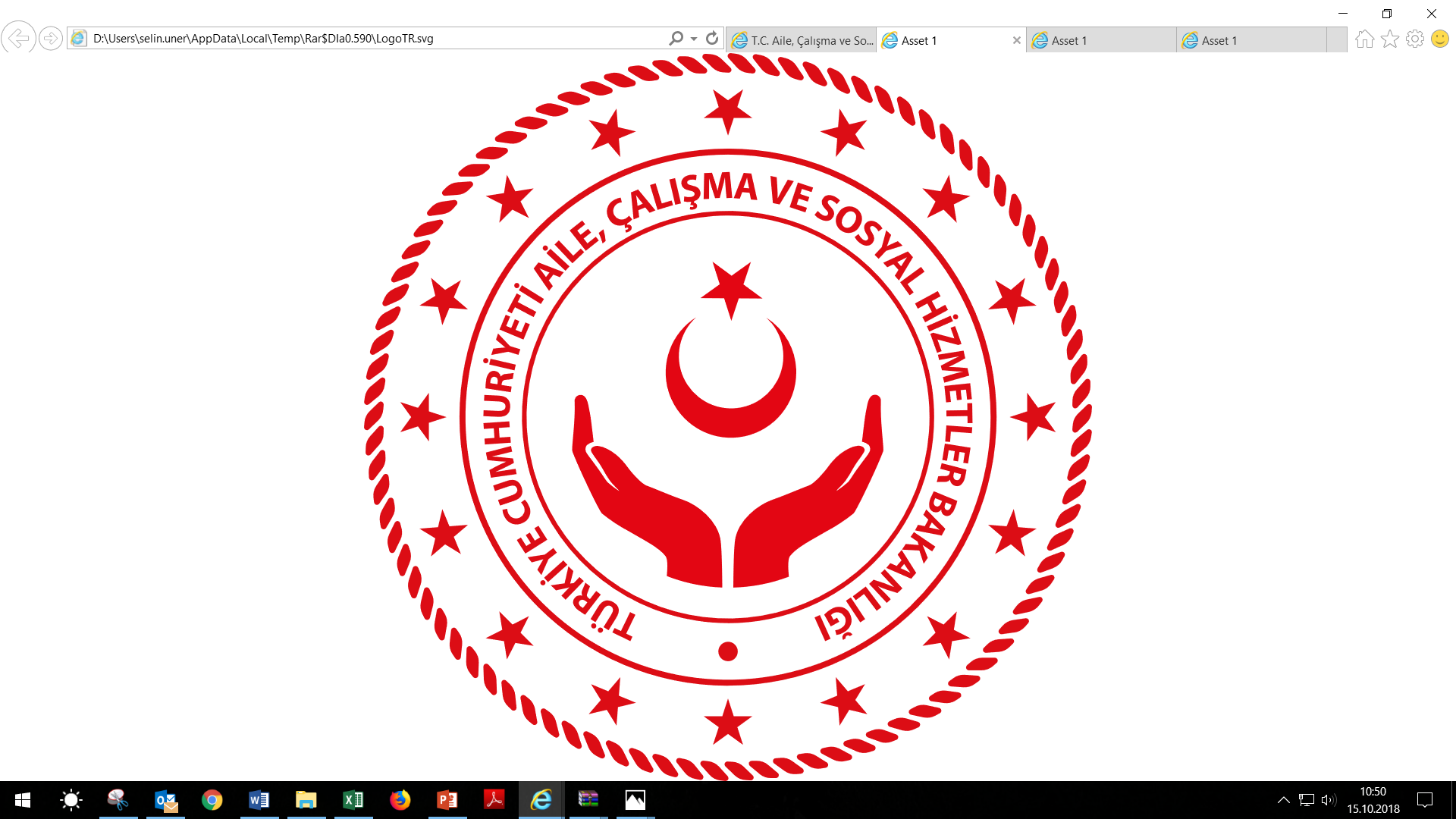 Uygunluk tespiti sonucunda, işverenin kısa çalışma talebinin İş Müfettişince uygun görülmesi ve kısa çalışmaya tabi tutulan işçilerin 4447 sayılı İşsizlik Sigortası Kanununda sayılan prim ödeme şartlarını taşımaları halinde kısa çalışma ödeneği ödenebilir.
Kısa çalışma ödeneği, işyerinde uygulanan haftalık çalışma süresini tamamlayacak şekilde çalışılmayan süreler için aylık olarak işçiye ödenir.
Kısa çalışmanın günlük, haftalık veya aylık çalışma süresi içerisinde yapılacağı zaman aralığı, işyerinin gelenekleri ve işin niteliği dikkate alınarak işverence belirlenir.
7
BURSA ÇALIŞMA VE İŞ KURUMU İL MÜDÜRLÜĞÜ
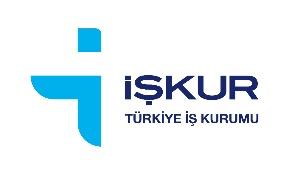 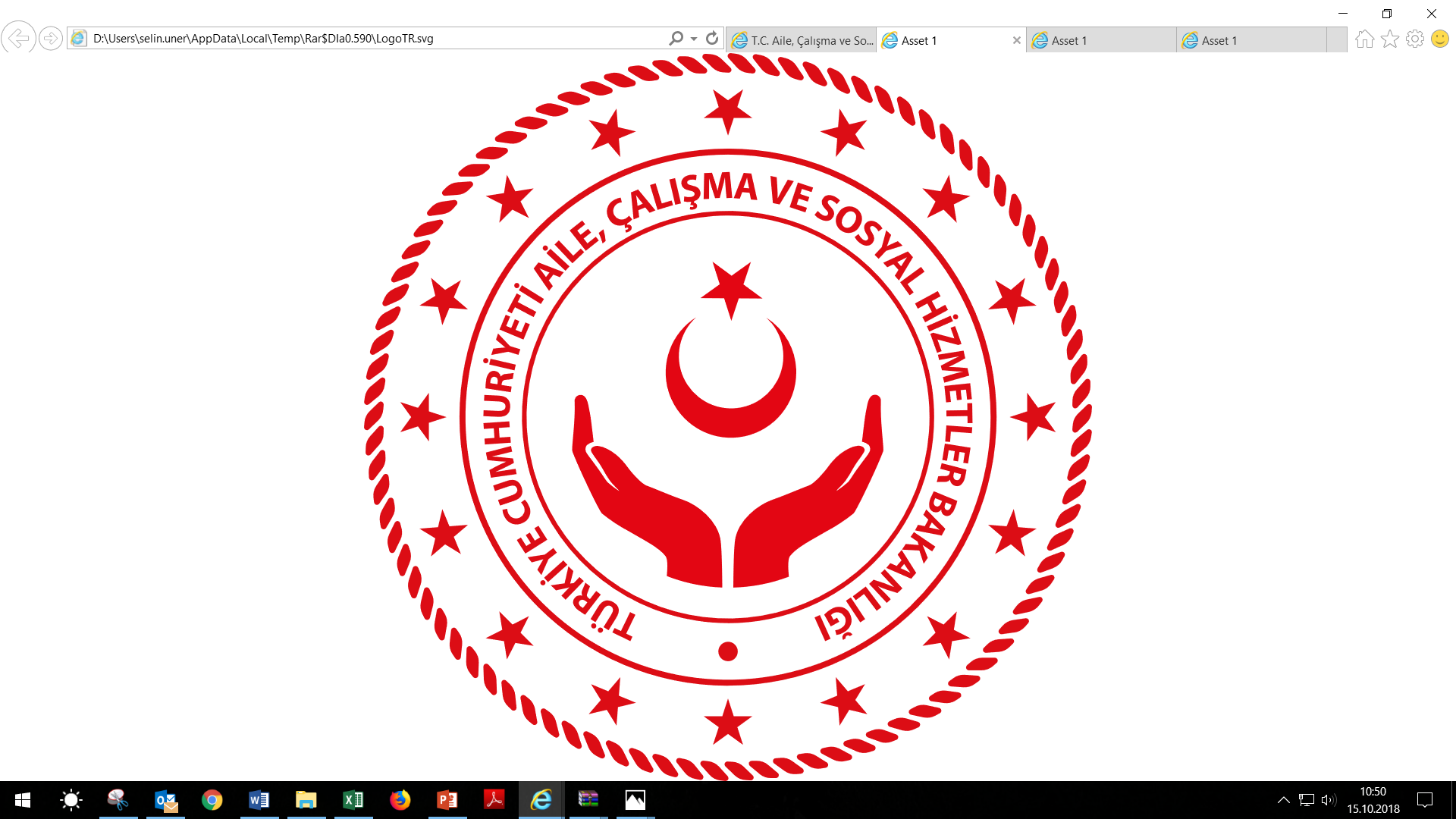 Kısa çalışma ödeneği; aylık asgari ücretin brüt tutarının %150’sini geçmemek üzere sigortalının son 12 aylık prime esas kazançları dikkate alınarak hesaplanan günlük ortalama brüt kazancının %60’ıdır. Ödenekten sadece damga vergisi kesilmektedir.
2020 yılı için, kısa çalışma ödeneği miktarı; 
	  	-En düşük aylık 1.752,56,-TL
		-En yüksek aylık 4,381,39,-TL olarak değişmektedir.
İşçinin kısa çalışma ödeneği aldığı süre için genel sağlık sigortası primleri ödenmektedir. Söz konusu dönemde kısa ve uzun vadeli sigorta primleri ödenmez. Bu durum işçinin emekliliğine katkı sağlamamaktadır.
8
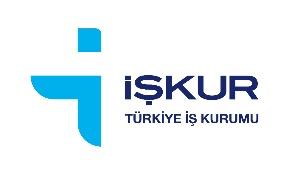 BURSA ÇALIŞMA VE İŞ KURUMU İL MÜDÜRLÜĞÜ
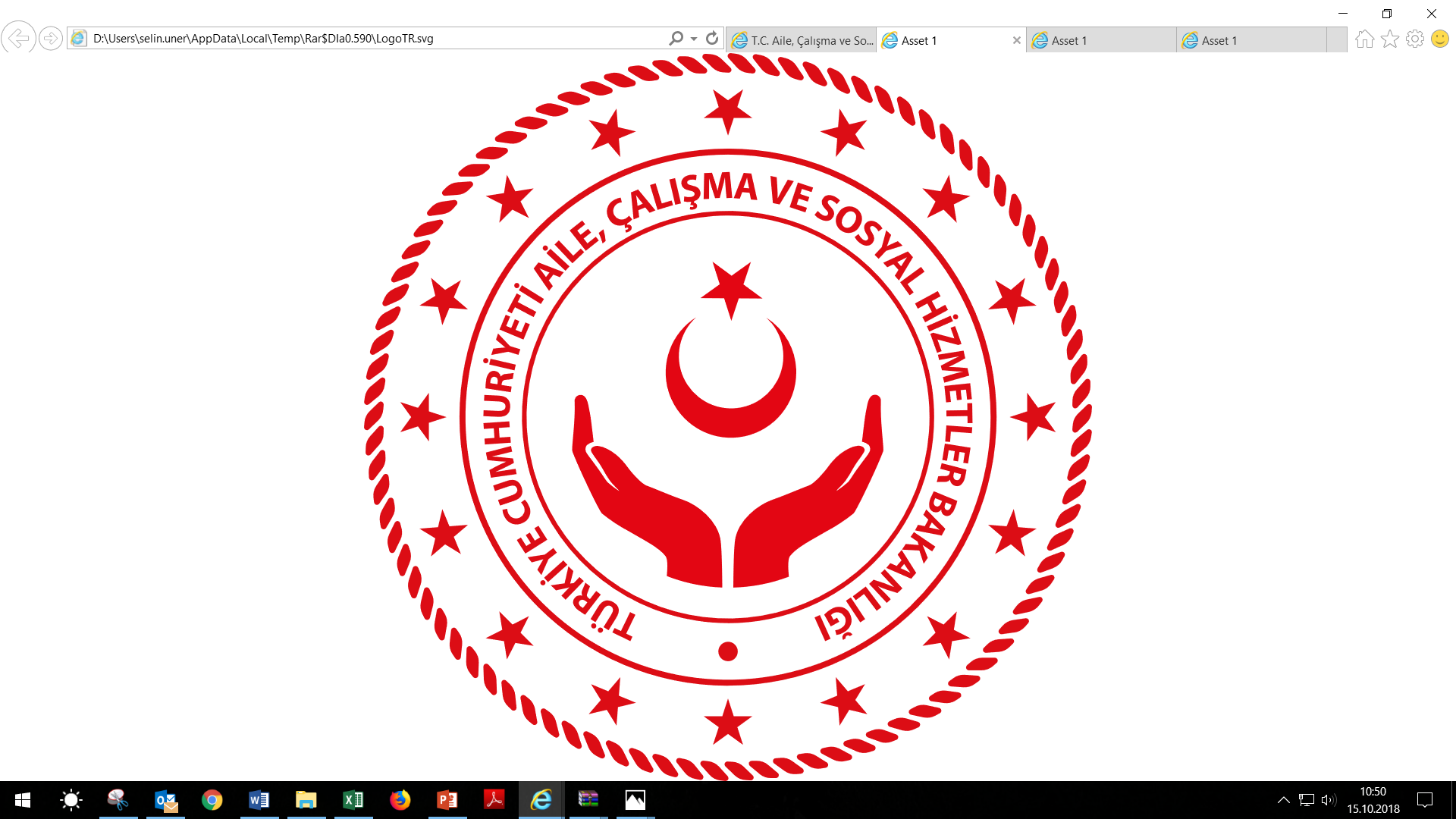 Kısa çalışma ödemeleri, hak edilen işsizlik ödeneğinden mahsup edilmektedir. 
Kısa çalışma ödeneğinin süresini altı aya kadar uzatmaya ve işsizlik ödeneğinden mahsup edilip edilmeyeceğini belirlemeye Cumhurbaşkanı yetkilidir
Zorlayıcı sebeplerle işyerinde kısa çalışma yapılması halinde, ödemeler bir haftalık süreden sonra başlar. Bu bir haftalık süre içerisinde ücret ve prim yükümlülükleri işverene aittir. Bu durum 4857 sayılı İş Kanununun 24 Md. ve 40. Md. belirtilmiştir.
9
BURSA ÇALIŞMA VE İŞ KURUMU İL MÜDÜRLÜĞÜ
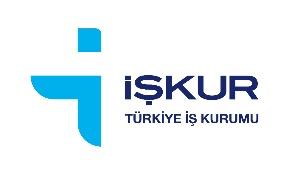 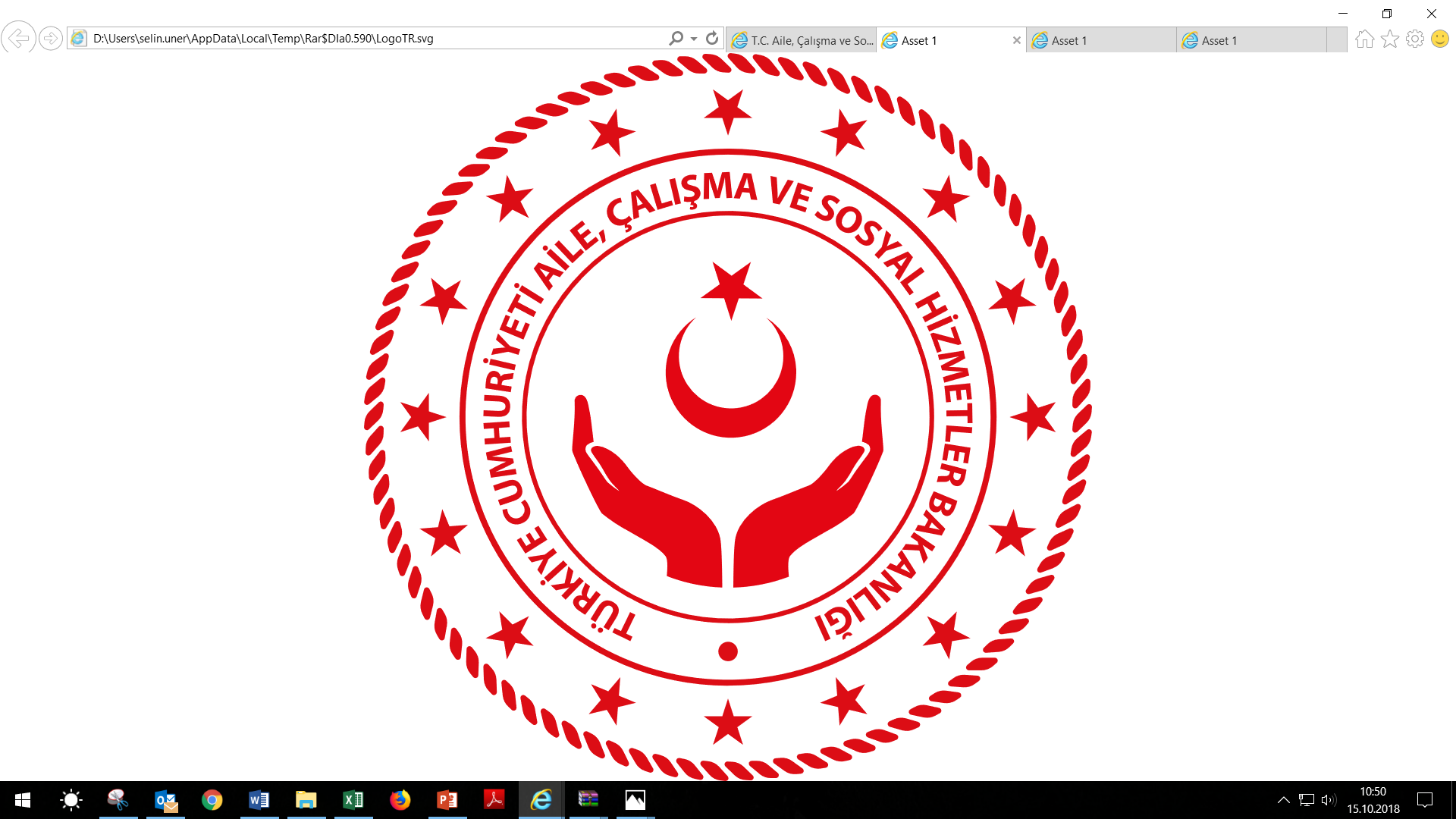 Kısa çalışma yapılan süreler için, kısa çalışmaya tabi tutulan işçiler adına SGK Aylık Prim ve Hizmet Belgesi ile eksik gün gerekçesi olarak“18-Kısa Çalışma Ödeneği” bildirilir.
Kısa çalışma uygulanan döneme ilişkin primlerin tam yatırılması halinde, bu dönemde çalışmanın devam ettiği anlamına geleceği için ilgili kişilere kısa çalışma ödeneği ödemeyecektir.
İşverenin hatalı bilgi ve belge vermesi nedeniyle yapılan fazla ödemeler, yasal faizi ile birlikte işverenden, işçinin kusurundan kaynaklanan fazla ödemeler ise yasal faizi ile birlikte işçiden tahsil edilir.
10
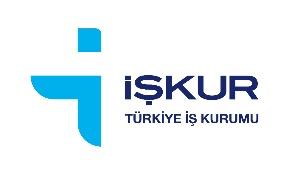 BURSA ÇALIŞMA VE İŞ KURUMU İL MÜDÜRLÜĞÜ
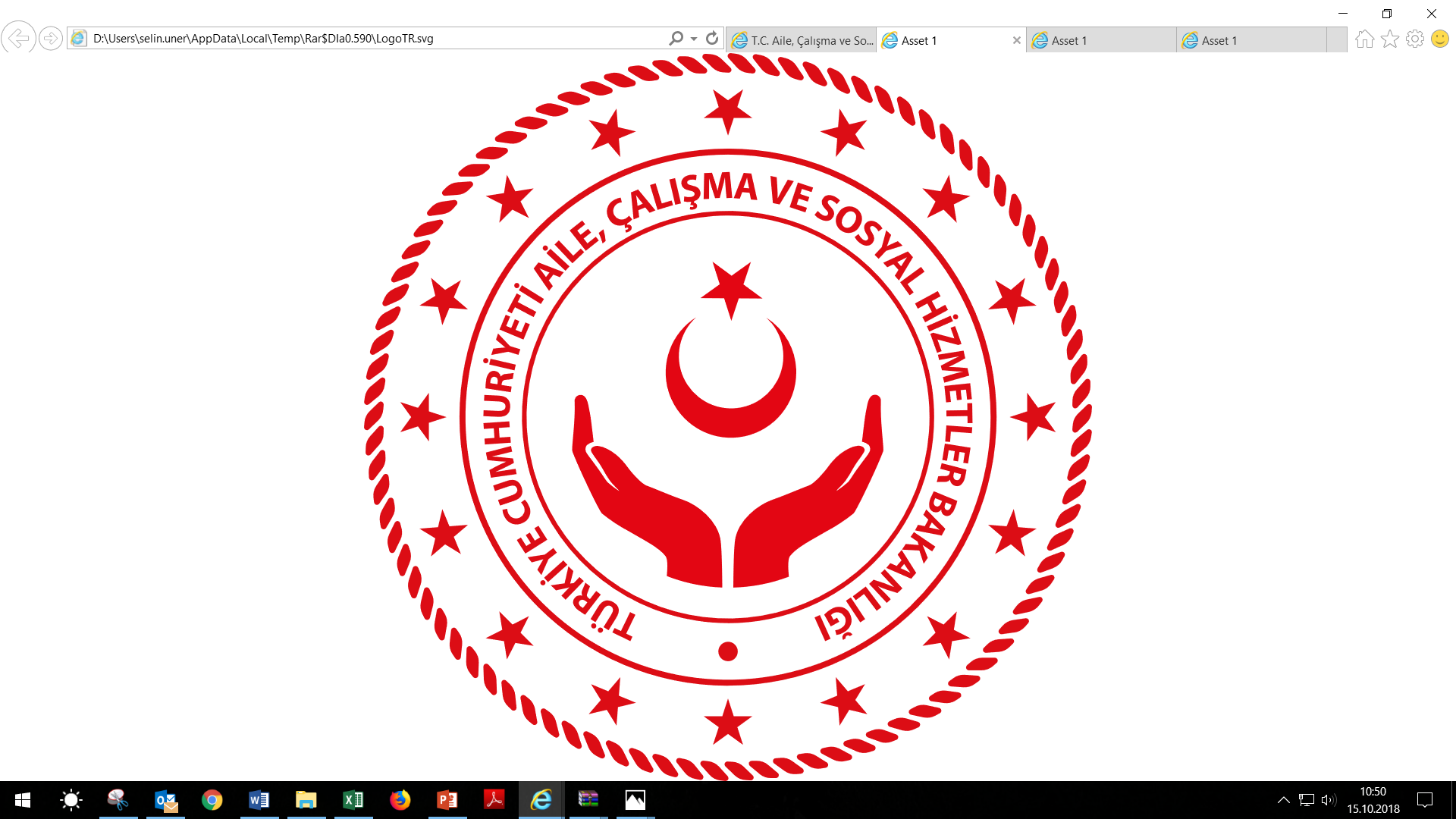 Uygunluk Tespiti
Uygunluk tespiti, Bakanlık iş müfettişleri tarafından yapılmaktadır.
Uygunluk tespiti yapılması amacıyla talep edilecek bilgi ve belgeler, talep dilekçesinin ekinde yer almaktadır. 
Bu bilgi ve belgeler, işverenin tercihi doğrultusunda, başvuru esnasında İŞKUR birimlerine teslim edilebileceği gibi, uygunluk tespiti esnasında da Bakanlık iş müfettişlerine de teslim edilebilir. 
Uygunluk tespiti tamamlandıktan sonra, kısa çalışma uygulanacak işçi listesinin değiştirilmesine ve/veya işyerinde uygulanan kısa çalışma süresinin arttırılmasına yönelik talepler, yeni başvuru olarak değerlendirilir.
11
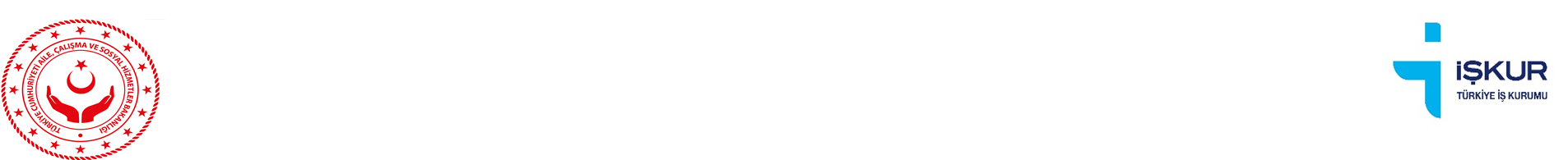 BURSA ÇALIŞMA VE İŞ KURUMU İL MÜDÜRLÜĞÜ
Sonucun Bildirimi
Bakanlık İş Müfettişlerince uygunluk tespiti yapıldıktan sonra Kurumumuza rapor gönderilmektedir.
Raporda belirtilen uygunluk tespiti sonucuna istinaden başvuru sahibi işverene Kurumumuzca sonuç yazısı hazırlanmaktadır.
Başvuru sahibi işyerine uygunluk verilmesi halinde, Kurumumuzca uygunluk yazısı hazırlanarak, ekine Müfettiş tarafından uygunluk verilen işçi listesi eklenmektedir. Hazırlanmış olan yazı, işveren yetkilisine imza karşılığında elden teslim edilmektedir.
KÇÖ başvurusu Rehberlik ve Teftiş Kurulu tarafından RED verilen işyerlerine, kurumumuzca RED YAZISI hazırlanarak Posta yoluyla işverene tebliğ edilmektedir.
12
BURSA ÇALIŞMA VE İŞ KURUMU İL MÜDÜRLÜĞÜ
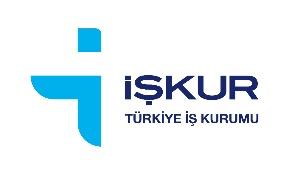 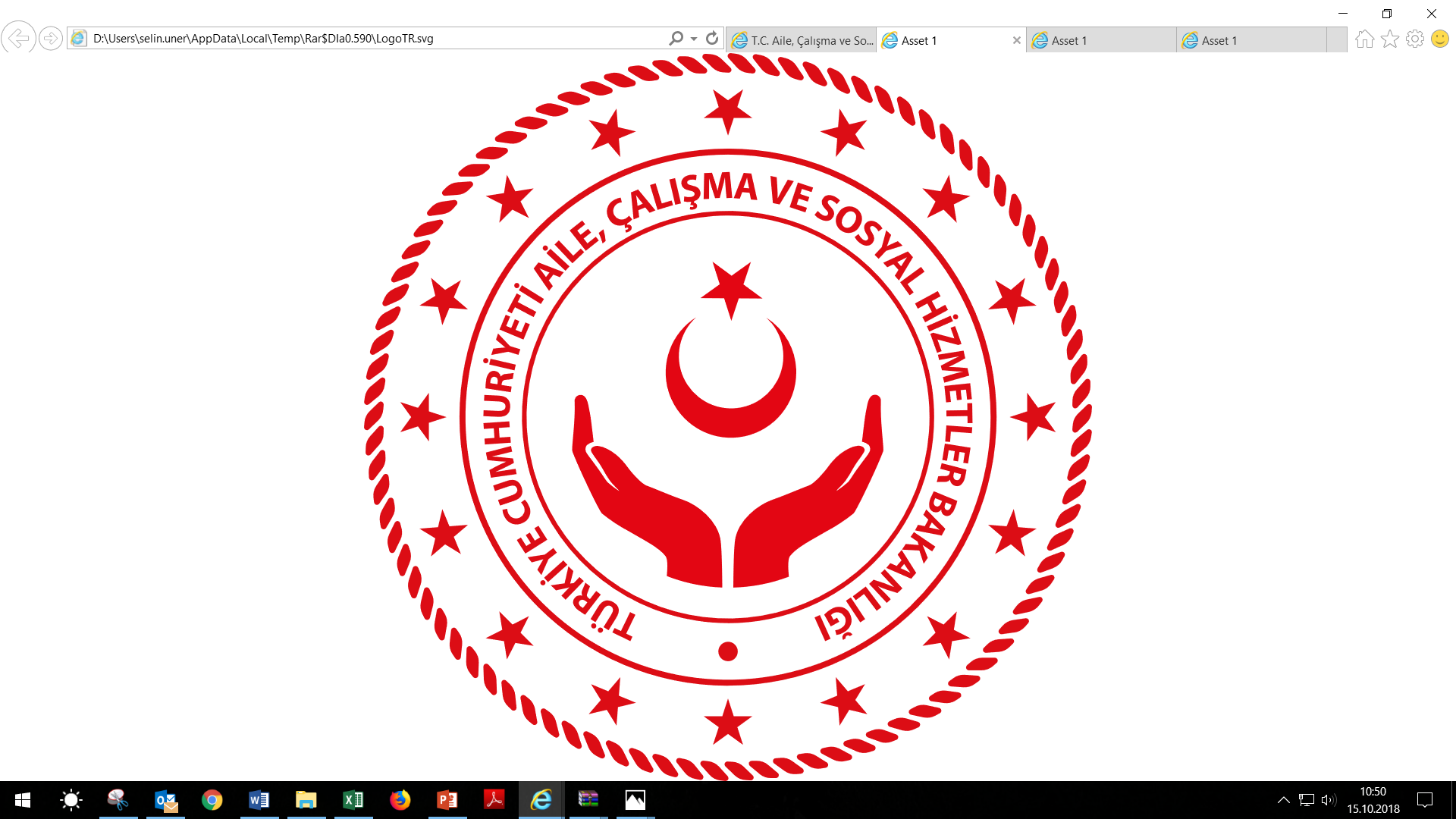 Ödeme Süreci
Çalışanların İŞKUR’a şahsen başvurmasına gerek bulunmamaktadır.
Talebi uygun görülen işverenler kısa çalışma uygulanacak kişilere yönelik Kısa Çalışma Bildirim Listesine son şeklini vererek yazılı ve manyetik ortamda Kurum birimine teslim eder.
İşçilerin fesih dışında KISA ÇALIŞMA ÖDENEĞİ hak kazanma koşullarını taşımaları gerekir. Bu Koşullar;
-Son 3 yıl içinde en az 450 gün primi olması,
-Son 60 gün içinde işten çıkış ve işe giriş nedeniyle prim boşluğu olmaması gerekmektedir.
13
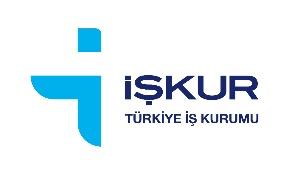 BURSA ÇALIŞMA VE İŞ KURUMU İL MÜDÜRLÜĞÜ
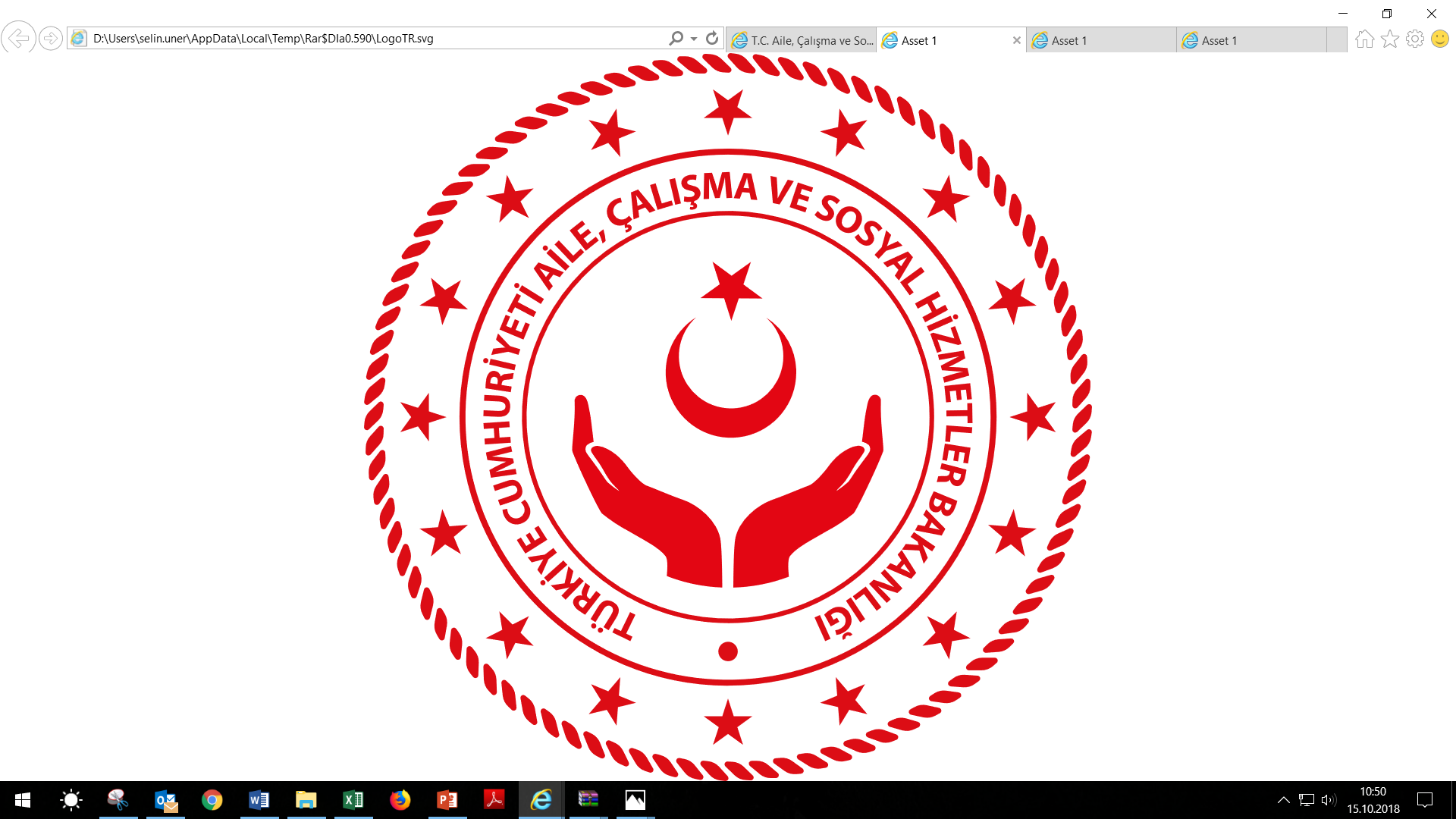 Ör; A işyerinden 01.01.2020 da ayrılan işçi, B işyerine 02.01.2020 tarihinde giriş yapması durumunda arada boşluk oluşmaz, ancak işçi A işyerinden 01.01.2020 tarihinde ayrıldıktan sonra B işyerine 03.01.2020 tarihinde başlarsa, arada 1 günlük boşluk oluşmaktadır.

Ödemeler ilgili dönemi izleyen her ayın 5 inde gerçekleştirilir ve PTT aracılığı ile çalışanların T.C. Kimlik Numaraları üzerinden yapılır.
14
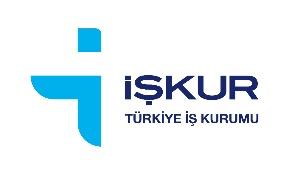 BURSA ÇALIŞMA VE İŞ KURUMU İL MÜDÜRLÜĞÜ
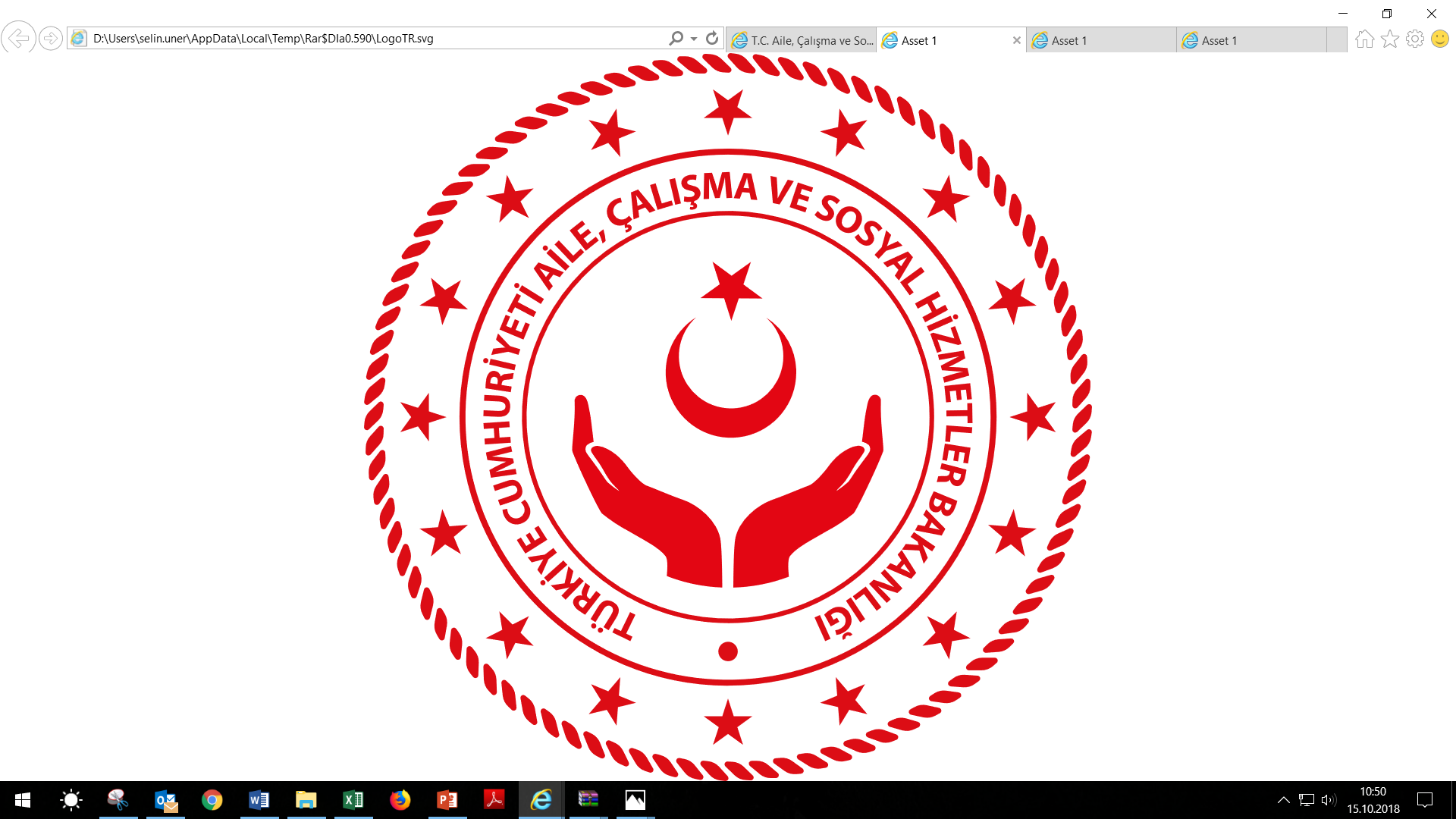 Kısa çalışma yapan işçinin çalışılmayan hafta tatili, ulusal bayram ve genel tatil günlerine ilişkin ücret ve kısa çalışma ödeneği miktarının, kısa çalışma yapılan süreyle orantılı olarak işveren ve Kurum tarafından ödenir.
Kanun gereği kısa çalışma süresi haftalık çalışma süresi esas alınarak hesaplanmaktadır ve 4857 sayılı İş Kanunu gereği haftalık çalışma süresi 45 saattir.
Henüz SGK’ya bildirilmemiş dönemlere ilişkin kazançların Kısa Çalışma Bildirim Listesinde doğru bildirilmesi önem taşımaktadır.
Uygunluk tespiti sonucu belirlenen kısa çalışma oranı üzerinde kısa çalışma ödemesi talep edilemez.
15
BURSA ÇALIŞMA VE İŞ KURUMU İL MÜDÜRLÜĞÜ
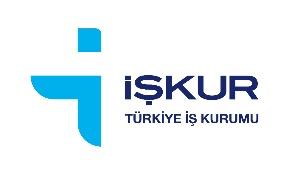 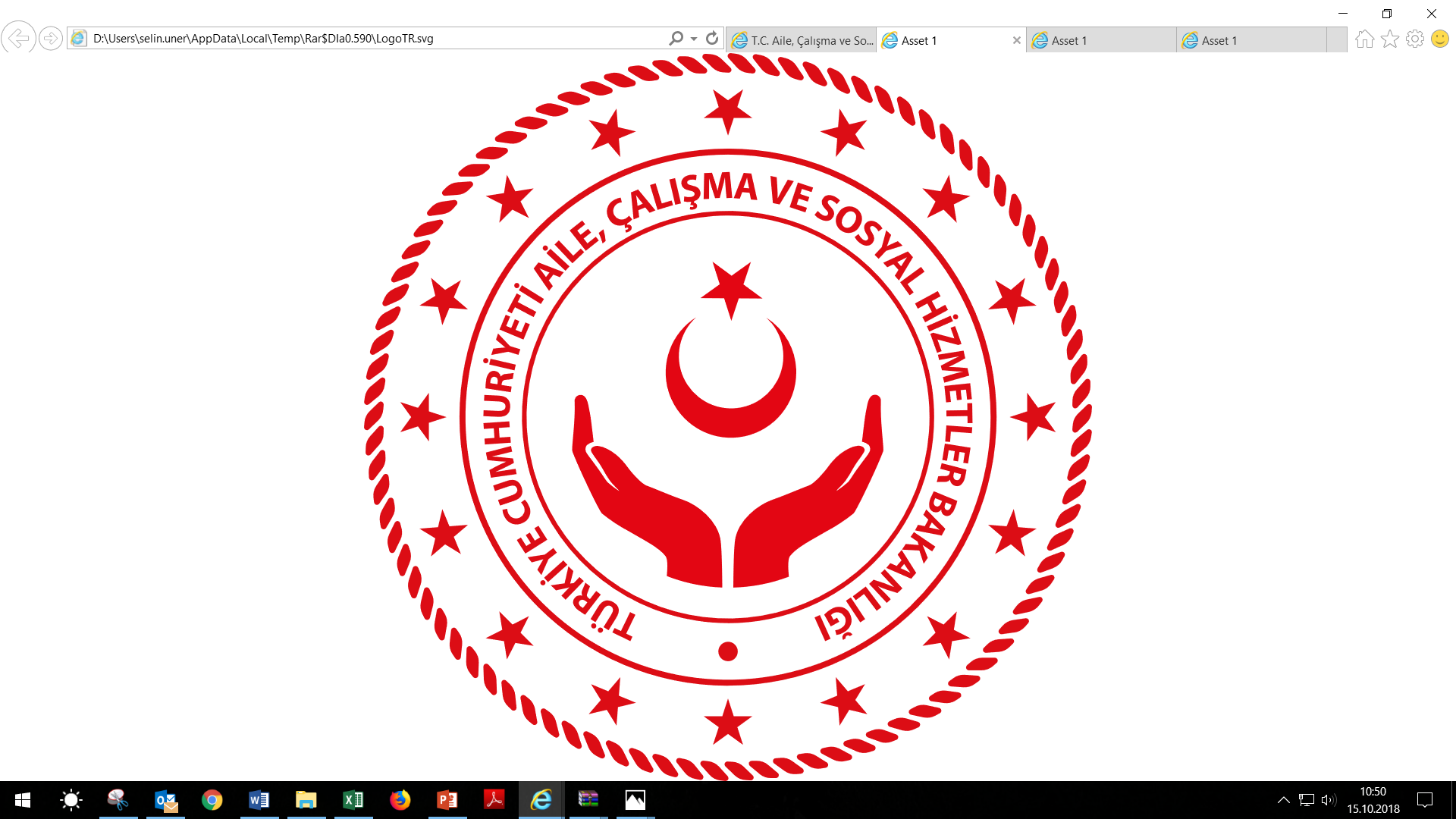 Teşekkür Ederim.
KISA ÇALIŞMA ÖDENEĞİ SERVİSİ
Selim GÜL - Dahili:1611
Hakan ERÇOLAK - Dahili:1612
Zeynep PEHLEVAN - Dahili:1612
Ercan ÖZALTIN Dahili:1612
Ali KAYA Dahili:1612
Tel:0224 225 15 15
selim.gul@iskur.gov.tr – hakan.ercolak@iskur.gov.tr zeynep.pehlevan@iskur.gov.tr ercan.ozaltın@iskur.gov.tr ali.kaya1@iskur.gov.tr 
Adres: Üçevler Mah. Esra Sok. No:1 Nilüfer/BURSA
(Ataevler Metro İstasyonu yanı)
16